Figure 9.  (A) ODsignal – ODbackground plotted against cortical depth in the association area ...
Cereb Cortex, Volume 12, Issue 5, May 2002, Pages 552–564, https://doi.org/10.1093/cercor/12.5.552
The content of this slide may be subject to copyright: please see the slide notes for details.
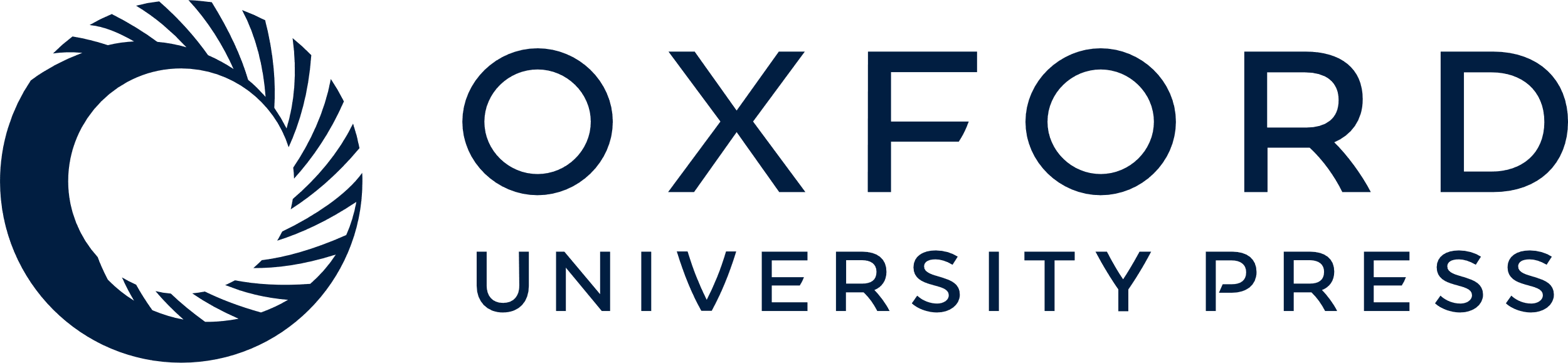 [Speaker Notes: Figure 9.  (A) ODsignal – ODbackground plotted against cortical depth in the association area (FD). The measurements were performed on the same sections as in Figure 8A,B. (B) ODsignal – ODbackground plotted against cortical depth in the primary area (PB). The measurements were performed on the same sections as in Figure 8C,D. (C) The IIIOD/VOD ratios indicate the relative expression level of MARCKS mRNA between the outer pyramidal layer (layer III) and the inner pyramidal layer (layer V) (see Materials and Methods for detail). A Mann–Whitney U-test revealed a significant difference (P < 0.01) between the IIIOD/VOD ratio in the association area (FD) and that in the primary area (PB).


Unless provided in the caption above, the following copyright applies to the content of this slide: © Oxford University Press]